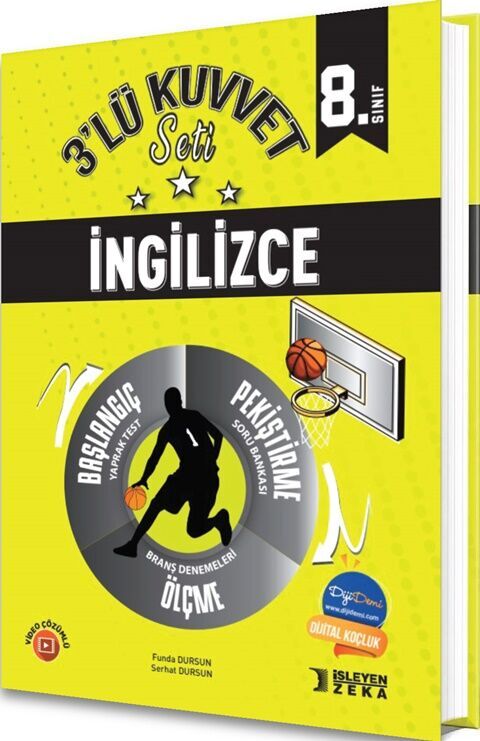 Bu sunum İşleyen Zeka’nın katkılarıyla hazırlanmıştır.
İşleyen Zeka örnek içeriklerine aşağıdaki linkten ulaşabilirsiniz:
https://www.egetolgayaltinay.com/contents/1/5
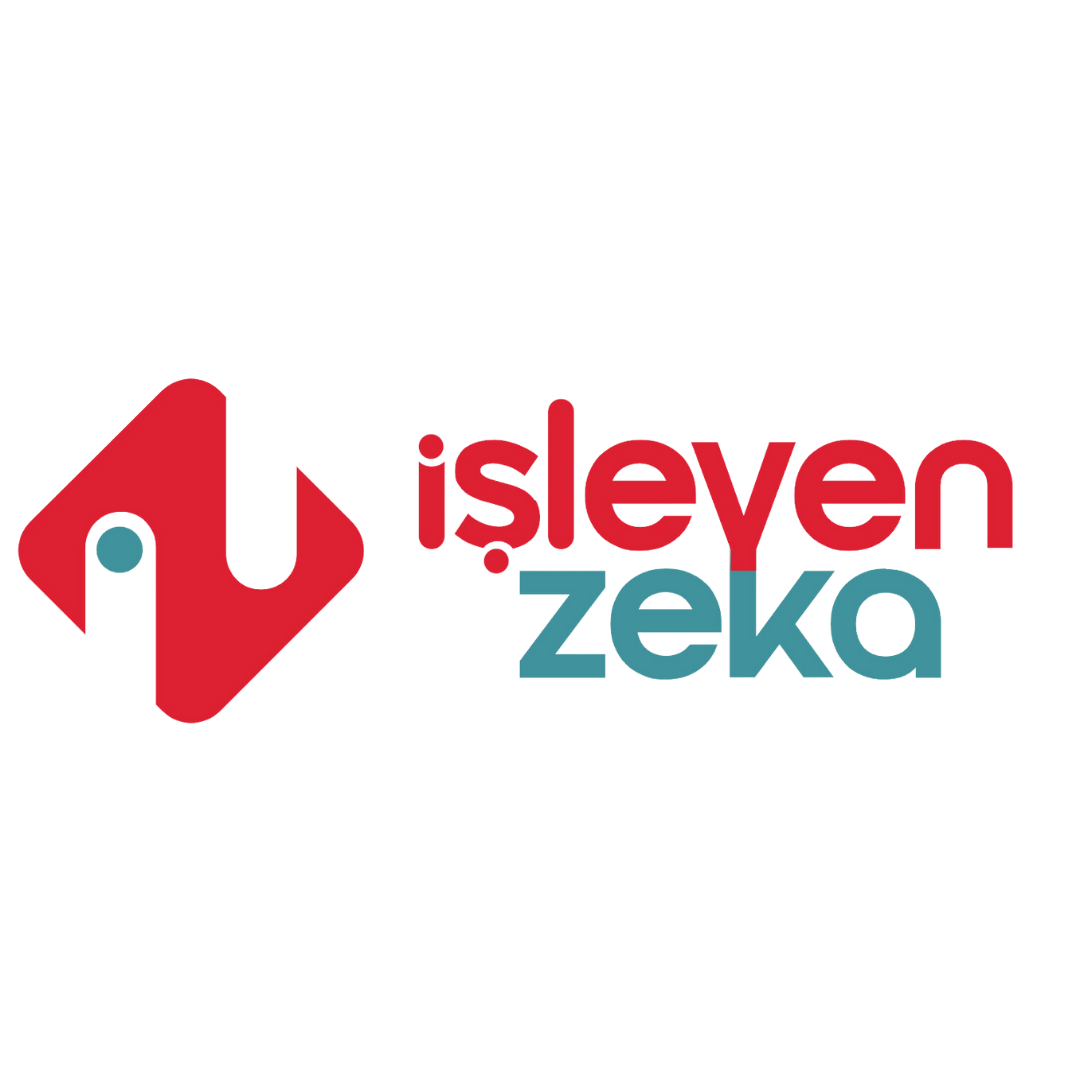 CHORES
(EV İŞLERİ)
CHORES
EV İŞLERİ
Indoor Chores
Outdoor Chores
Ev içi işler
Ev dışı işler
Kitchen Chores
Cleaning
Mutfak İşleri
Temizlik
Indoor Chores
(Ev İçi İşler)
Do the laundry
Make the bed
Take out the garbage
Take care of brother/sister
Wash the clothes
Yatağı toplamak
Çöpü çıkarmak
Kardeşiyle ilgilenmek
Çamaşırları Yıkamak
Do the ironing
Seperate the laundry
Ütü yapmak
Çamaşırları ayırmak
Chores in the Kitchen
(Mutfak İşleri)
Do the washing up
Load the dishwasher
Empty the dishwasher
Dry the dishes
Wash up the dishes
Bulaşık makinesini doldurmak
Bulaşık makinesini boşaltmak
Tabakları kurulamak
Bulaşıkları Yıkamak
Set the table
Cook / Prepare the meal
Masayı Hazırlamak
Yemek hazırlamak
Konu ile ilgili oyuna aşağıdaki linkten ulaşabilirsiniz:

https://www.egetolgayaltinay.com/lessons/393
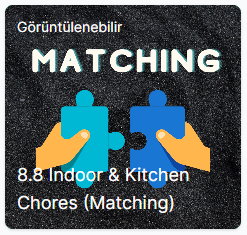 Cleaning
(Temizlik)
Vacuum the house
Clean the bathroom
Clean the windows
Mop the floor
Evi Süpürmek
Banyoyu Temizlemek
Camları temizlemek
Paspas yapmak
Dust the shelves
Tidy up the room
Rafların tozunu almak
Odayı toplamak
Outdoor Chores
(Ev Dışı İşler)
Water the plants
Wash the car
Mow the lawn
Take care of the dog
Bitkileri sulamak
Araba yıkamak
Çimleri biçmek
Walk the dog
Köpekle ilgilenmek
Do the grocery shopping
Sweep the leaves
Take children to school
Yaprakları süpürmek
Market alışverişi yapmak
Çocukları okula götürmek
Konu ile ilgili oyuna aşağıdaki linkten ulaşabilirsiniz:

https://www.egetolgayaltinay.com/lessons/394
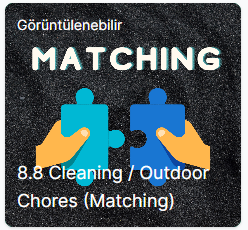 Chores
Exercises
(Ev İşleri Etkinlikleri)
Konu ile ilgili oyuna aşağıdaki linkten ulaşabilirsiniz:

https://www.egetolgayaltinay.com/lessons/395
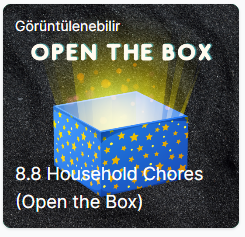 Konu ile ilgili oyuna aşağıdaki linkten ulaşabilirsiniz:

https://www.egetolgayaltinay.com/lessons/396
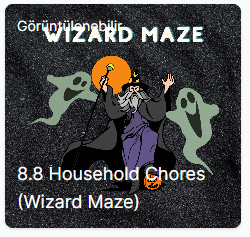 Konu ile ilgili oyuna aşağıdaki linkten ulaşabilirsiniz:

https://www.egetolgayaltinay.com/lessons/397
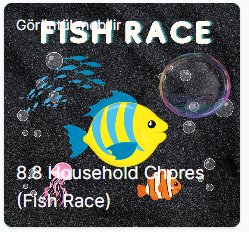 Expressing Responsibilities
(Sorumlulukları İfade Etme)
…-dan sorumlu olmak
(be) responsible for …:
(Sibel çöpleri çıkarmaktan sorumludur.)
Sibel is responsible for taking out the garbage.
My responsibility is …:
… benim sorumluluğumdur.
My responsibility is cleaning the bathroom.
(Banyoyu temizlemek benim sorumluluğumdur.)
… ile görevli olmak
(be) in charge of …:
(Ben çocukları okula götürmekle görevliyim.)
I am in charge of taking children to school.
It’s my task to …:
... benim görevim.
(Masayı hazırlamak benim görevim.)
It’s my task to set the table.
It’s time to …:
… yapma zamanı.
(Camları temizleme zamanı.)
It’s time to clean the windows.
Konu ile ilgili oyuna aşağıdaki linkten ulaşabilirsiniz:

https://www.egetolgayaltinay.com/lessons/398
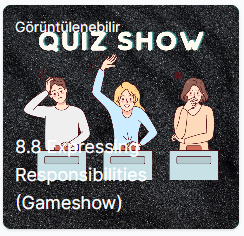 Responsibilities
(Sorumluluklar)
Chore
Household chore
Housework
Responsible for
In charge of
Responsibility
Duty
Task
Ev işleri
Sorumlu/Görevli Olmak
Sorumluluk,
Görev
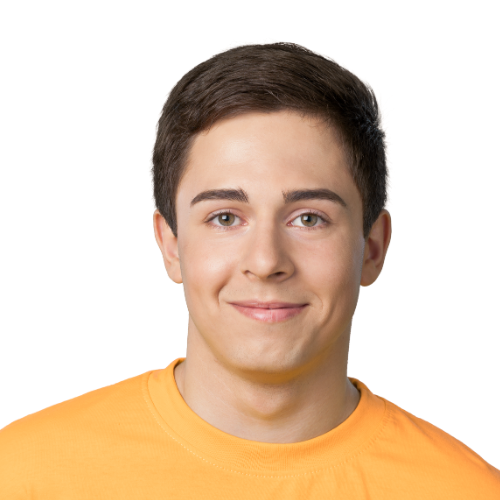 Hi! My name is Barış,
I want to talk about the responsibilities at my home. 
We always help each other, while doing chores. 

For example, I am responsible for vacuuming the house. 
Taking out the garbage is my father’s duty.
My mother is in charge of cooking.
Setting table is my brother’s task.
BARIŞ
Expressing 
Obligations
(Zorunluluk İfade Etme)
Expressing Obligations
(Zorunluluk İfadeleri)
1
MUST / HAVE TO / HAS TO
«Must, have to, has to» kalıpları bir eylemin kesinlikle gerçekleşmesi gerektiğini ifade eder. Türkçeye «-mek zorunda» veya «-malı, -meli» diye çevrilir.
Ex.
People must be quite at library
İnsanlar kütüphanede sessiz olmak zorundadır.
Ex 2.
Biz okulda üniforma giymek zorundayız.
We have to wear a uniform at school.
Havin has to finish her homework until tomorrow.
Ex 3.
Havin ödevini yarına kadar bitirmek zorunda.
Expressing Obligations
(Zorunluluk İfadeleri)
2
MUSTN’T (MUST NOT)
«Mustn’t» yasaklar için kullanılır. Bir şeyi yapmamak zorunda olduğumuzda kullanırız. 
Türkçeye «… yapmamak zorunda» ya da «… yapmak yasak» şeklinde çevrilir.
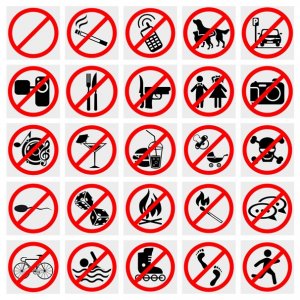 Ex.
Trende sigara içmemek zorundasın. 
(Sigara içmek yasak)
You mustn’t smoke on a train
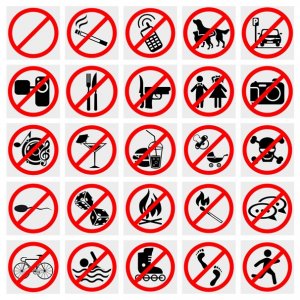 Ex 2.
Bu nehirde yüzmemek zorundasın.
(Yüzmek yasak)
You mustn’t swim in this river.
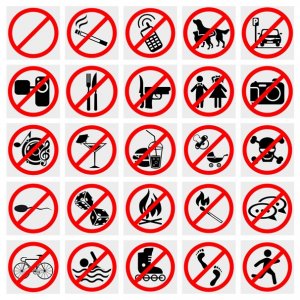 People mustn’t take photo in the museum.
İnsanlar müzede fotoğraf çekmemek zorunda.(Fotoğraf çekmek yasak.)
Ex 3.
Expressing Obligations
(Zorunluluk İfadeleri)
3
DON’T HAVE TO / DOESN’T HAVE TO
«Don’t have to, Doesn’t have to» kalıpları bir eylemin yapılmak zorunda olmadığını ifade eder. Türkçeye «-mek zorunda değil» şeklinde çevrilir.
Ex.
You don’t have to learn this.
Bunu öğrenmek zorunda değilsiniz.
Ex 2.
He doesn’t have to hurry. We have time.
O acele etmek zorunda değil. Bizim vaktimiz var.
I don’t have to take out the garbage. 
My father has already done it.
Çöpü çıkarmak zorunda değilim. Babam onu çoktan çıkarmış.
Ex 3.
Rules
(Kurallar)
SCHOOL RULES
(Okul Kuralları)
We must keep our desk tidy and neat.
We have to do our homework.
We mustn’t be late for school.
We mustn’t talk noisily.
Ödevlerimizi yapmak zorundayız.
Okula geç kalmamız yasak.
Yüksek sesle konuşmamız yasak.
Sıramızı temiz ve düzenli tutmalıyız.
HOUSE RULES
(Ev Kuralları)
We have to tidy our room.
We have to take care of our brother/sister.
We must help our parents to do chores.
Odamızı toplamalıyız.
Erkek/Kız kardeşimizle ilgilenmek zorundayız.
Ebeveynlerimize yardım etmeliyiz.
LIBRARY RULES
(Kütüphane Kuralları)
We must keep quiet. /
We have to be silent.
We mustn’t disturb others in the library.
We must return books on time.
Sessiz olmalıyız.
Kütüphanedeki diğer kişileri rahatsız etmemek zorundayız.
Kitapları zamanında geri teslim etmeliyiz.
Konu ile ilgili oyuna aşağıdaki linkten ulaşabilirsiniz:

https://www.egetolgayaltinay.com/lessons/399
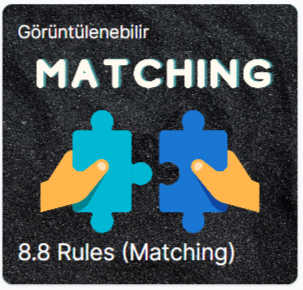 Konu ile ilgili oyuna aşağıdaki linkten ulaşabilirsiniz:

https://www.egetolgayaltinay.com/lessons/400
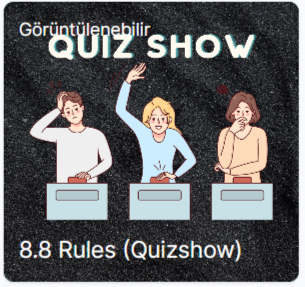 SAMPLE
QUESTIONS
2019 LGS
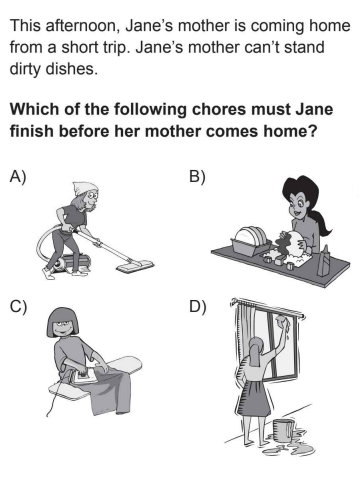 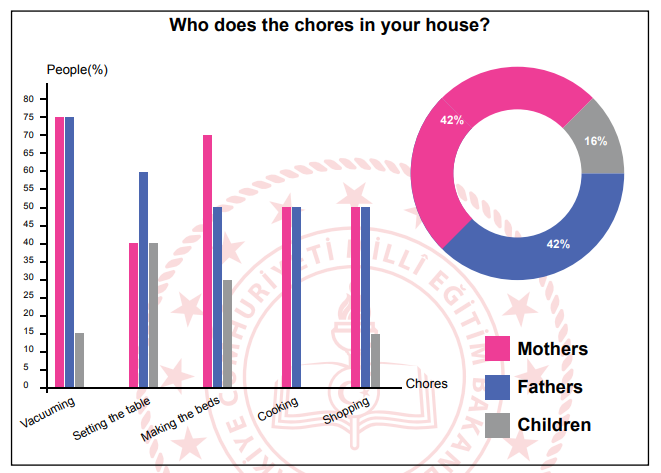 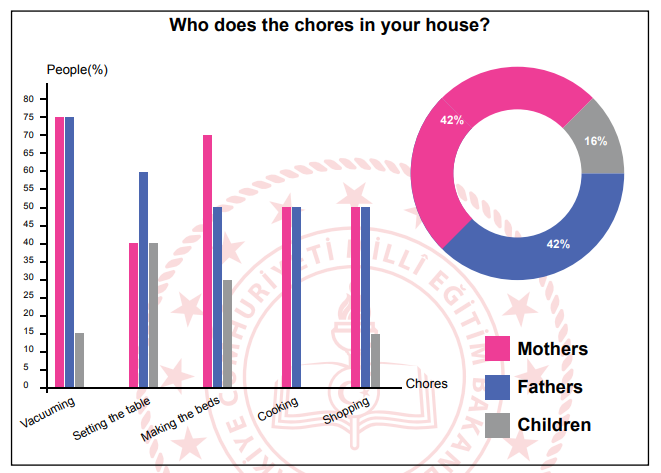 2019 MAYIS ÖRNEK SORU
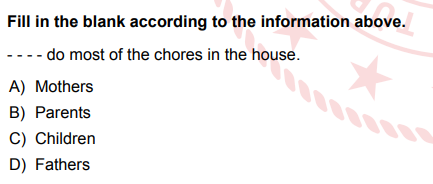 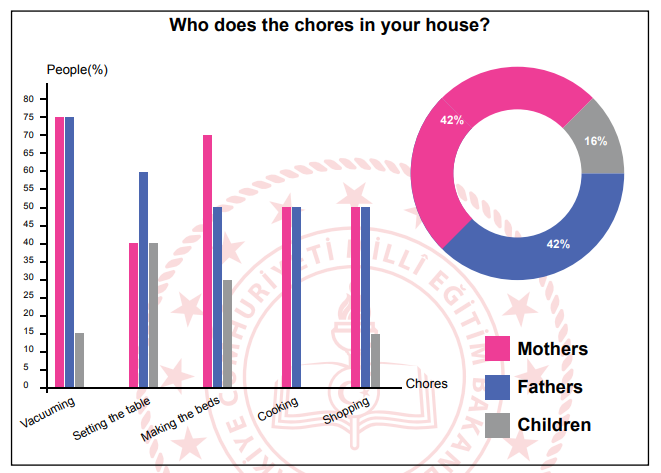 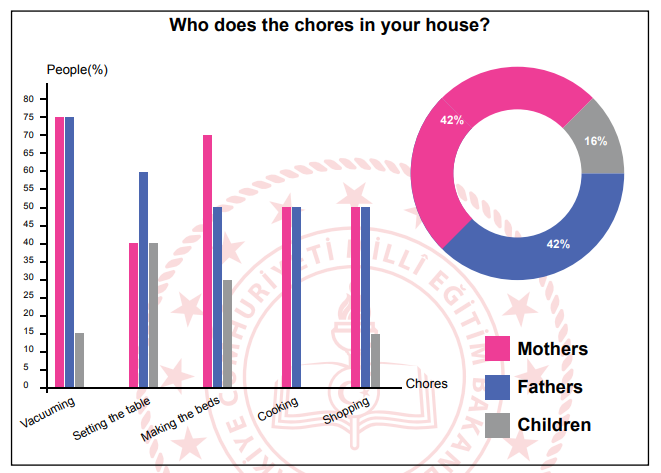 2019 MAYIS ÖRNEK SORU
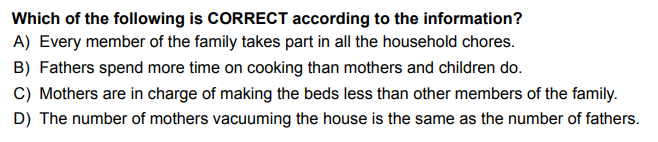 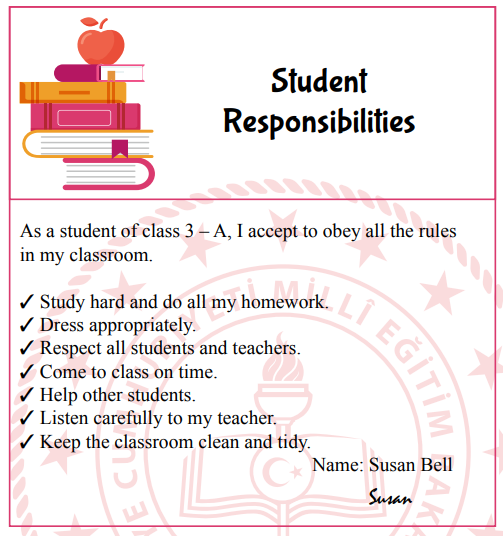 2019 MAYIS ÖRNEK SORU
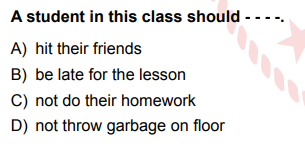 2021 MAYIS ÖRNEK SORU
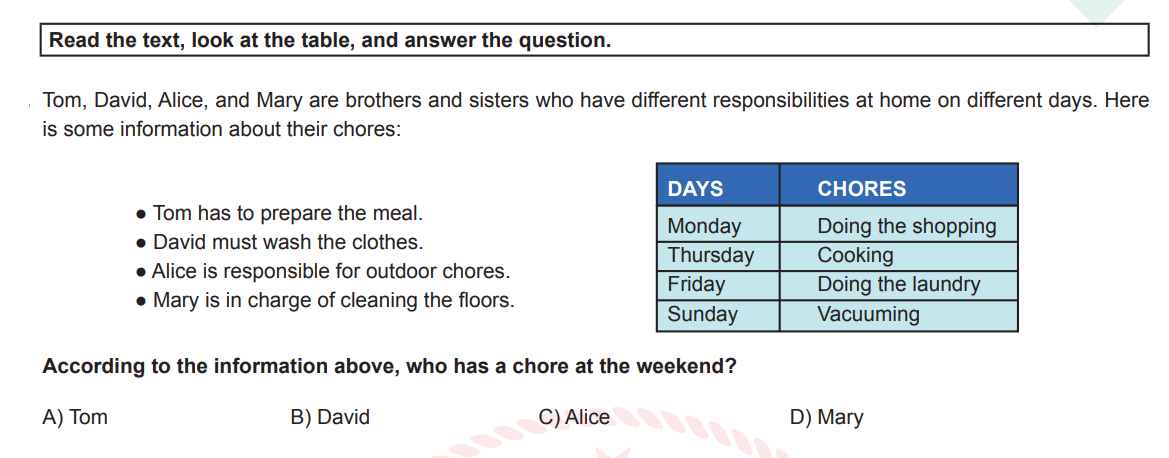 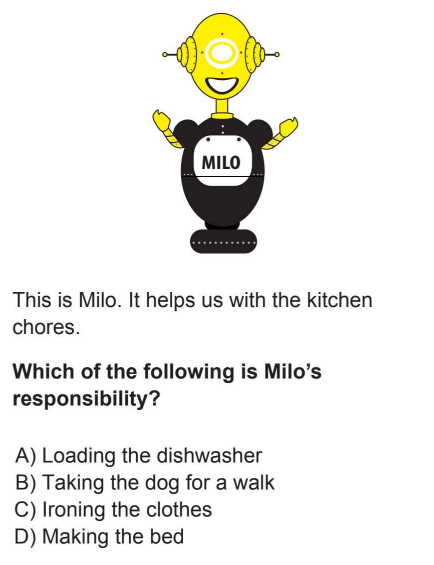 2021 LGS
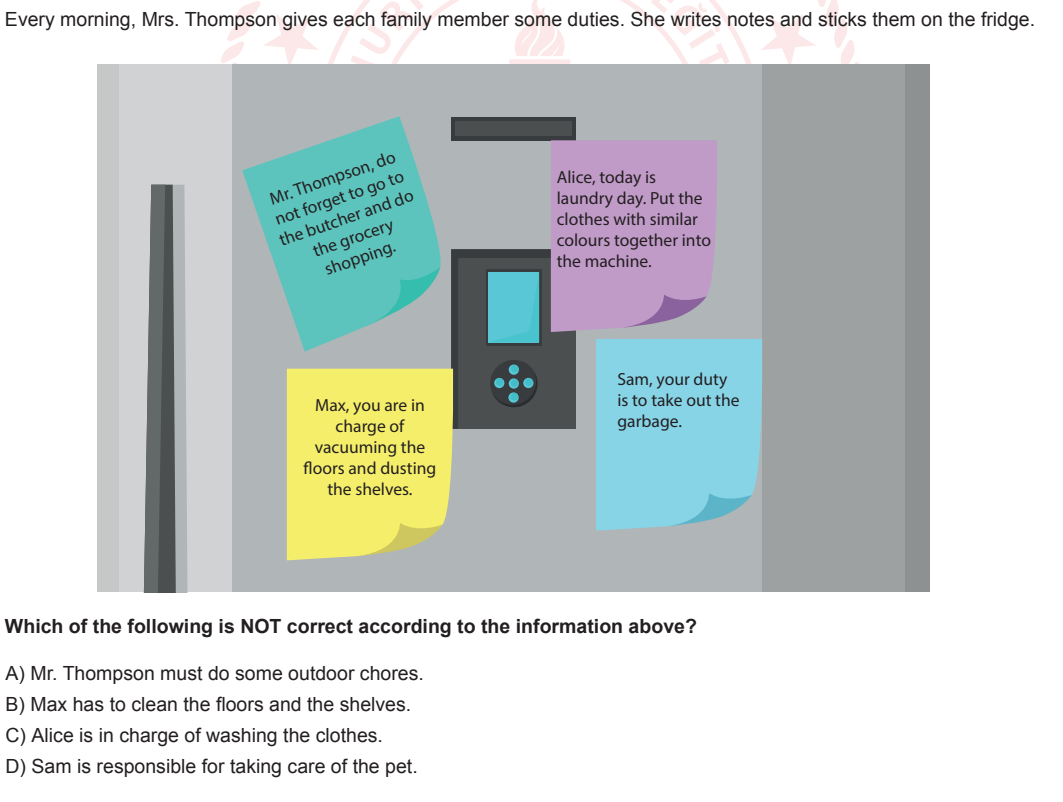 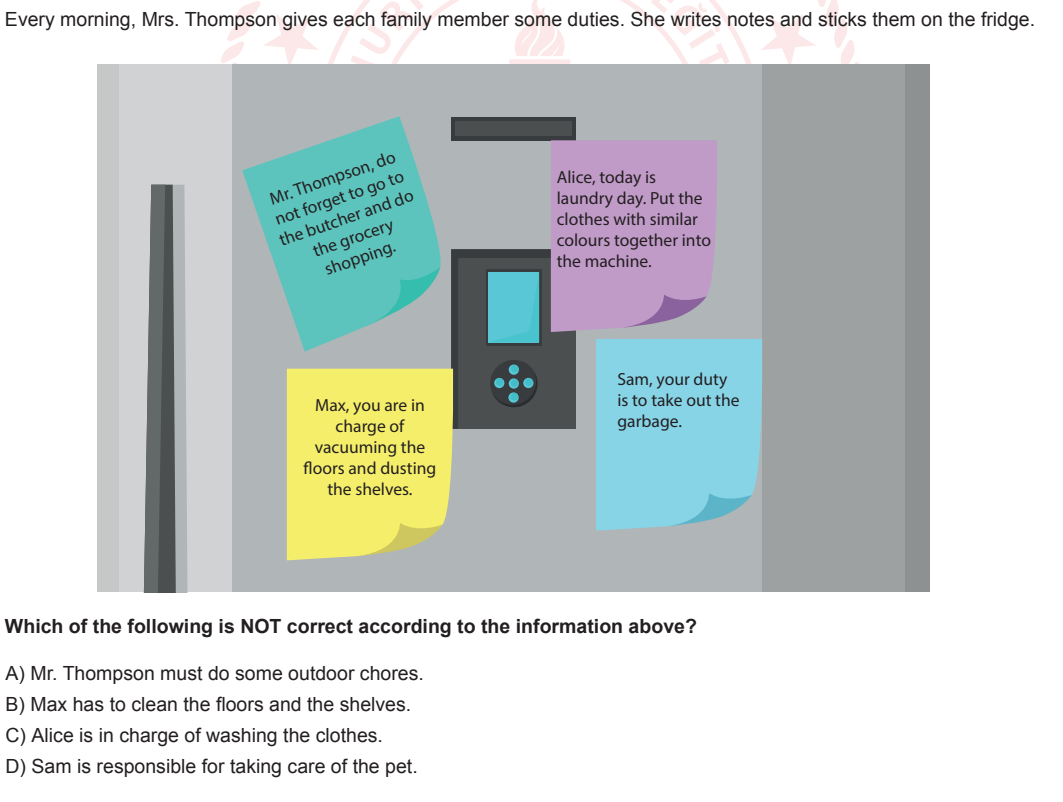 2022 MAYIS ÖRNEK SORU
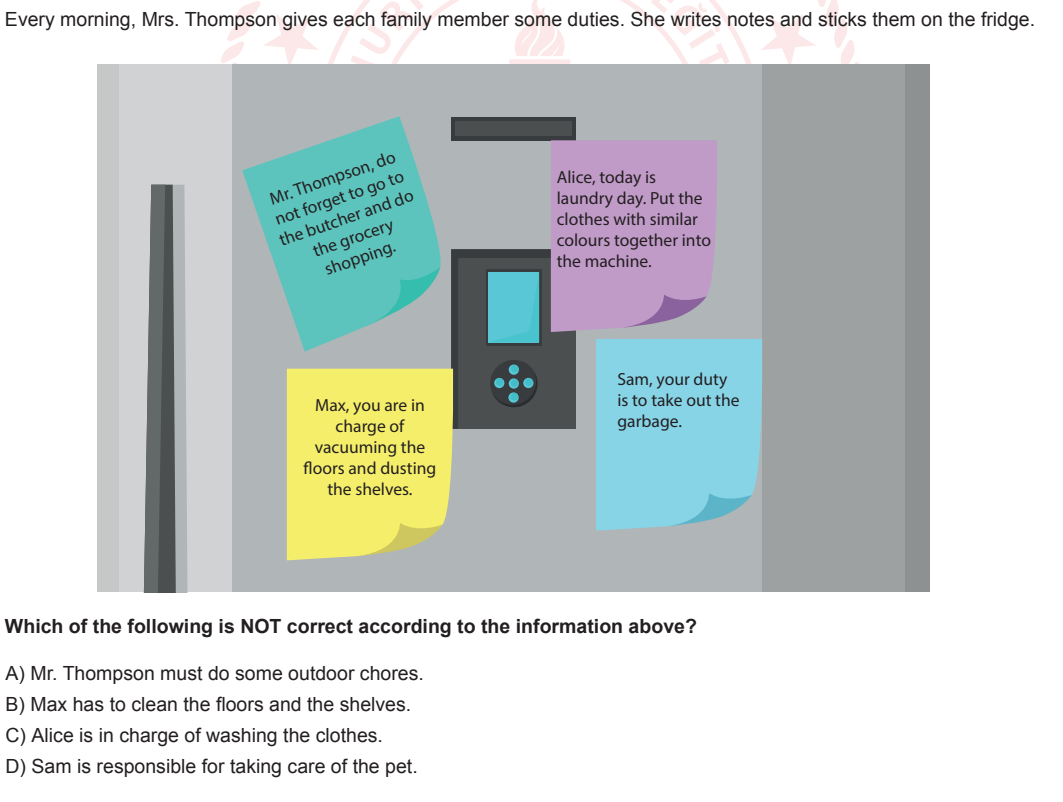 2022 MAYIS ÖRNEK SORU
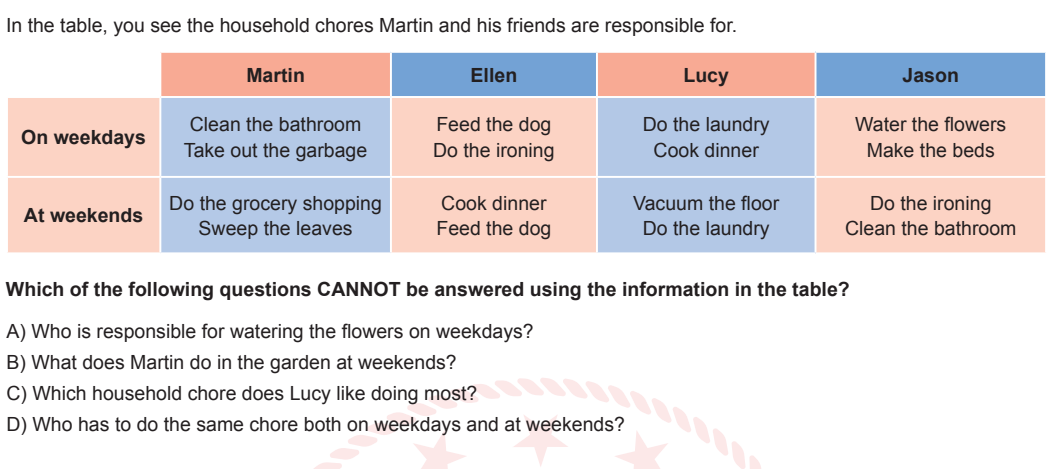 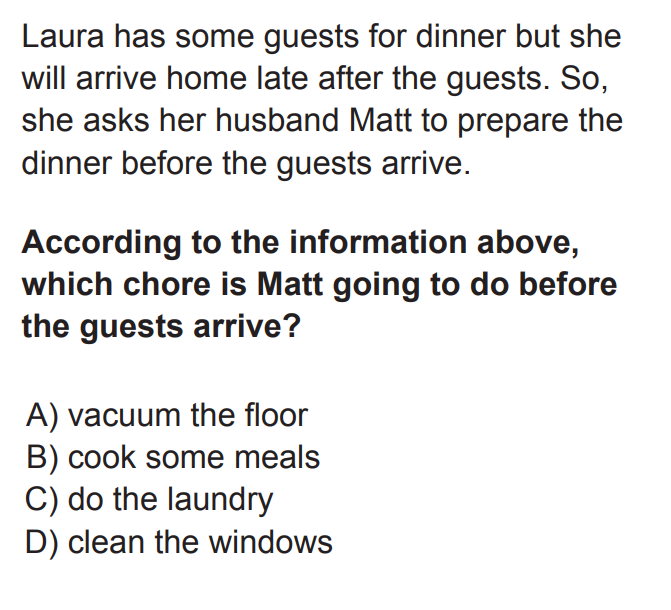 2022 LGS
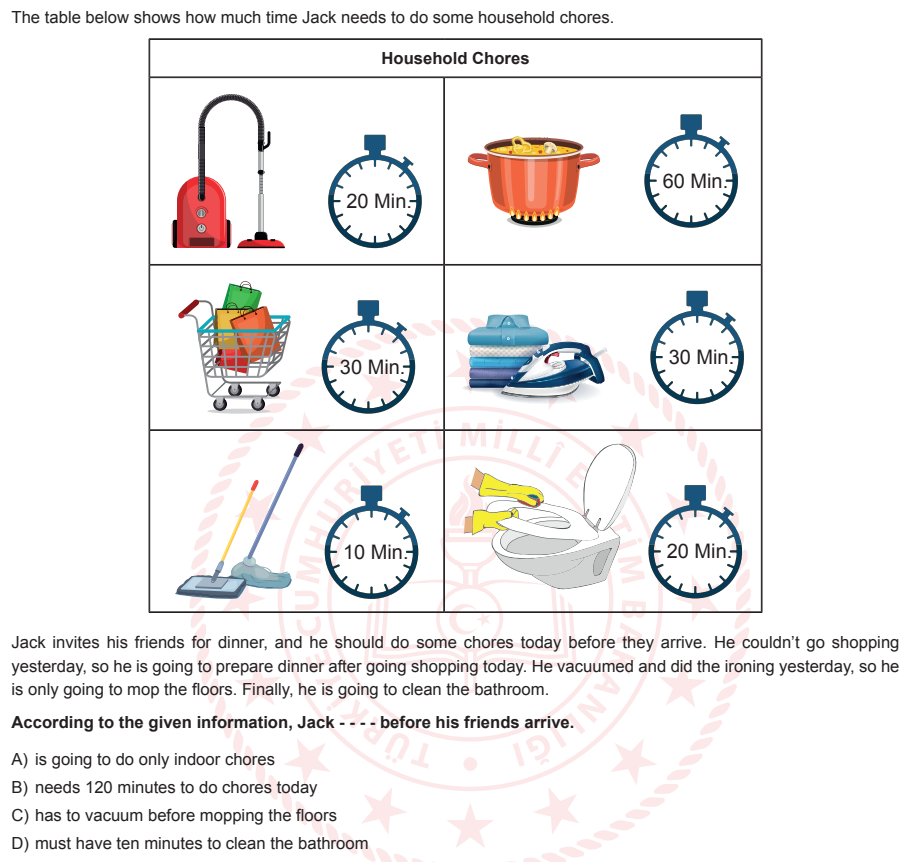 2024 II. DÖNEM
ÖRNEK SORU
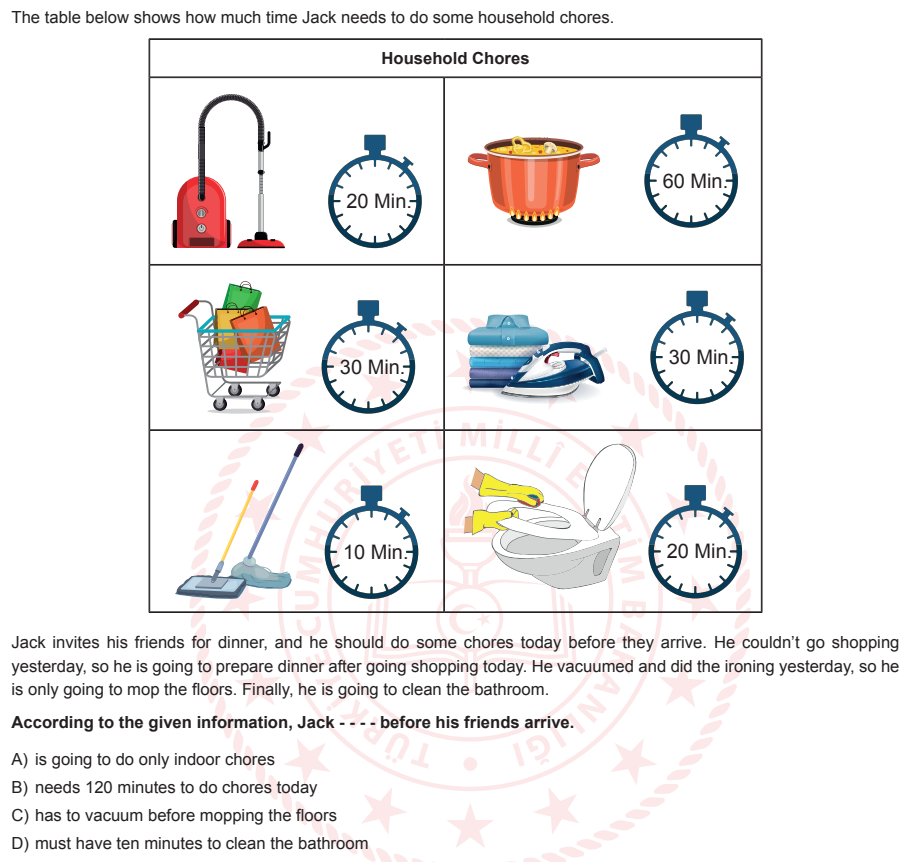 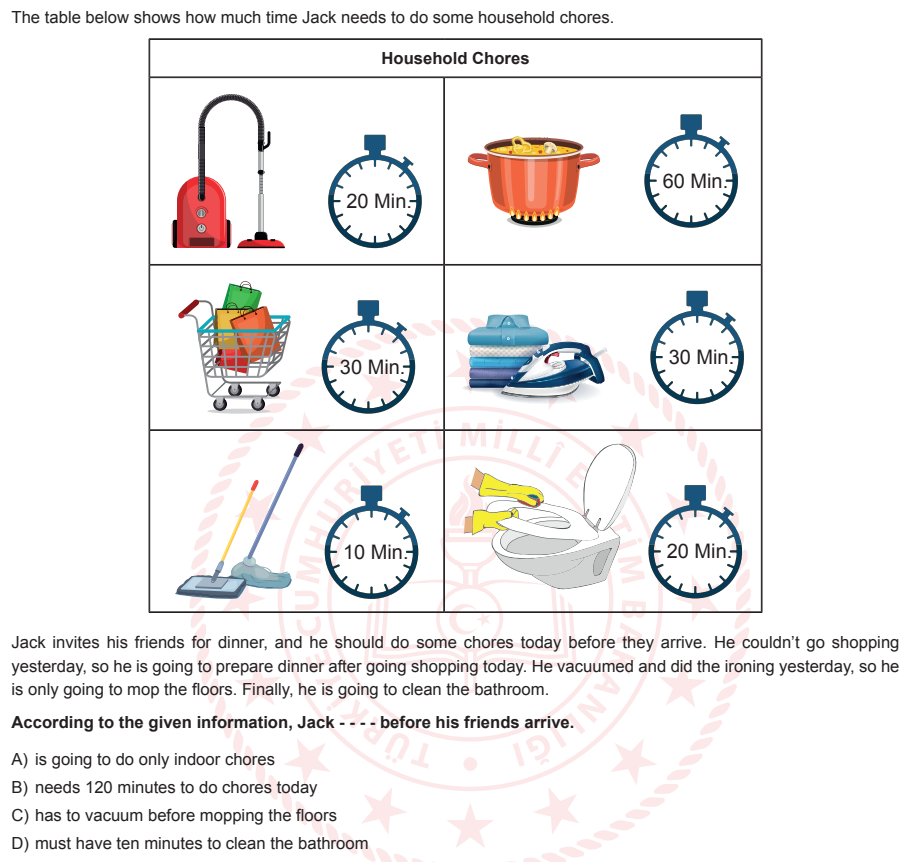 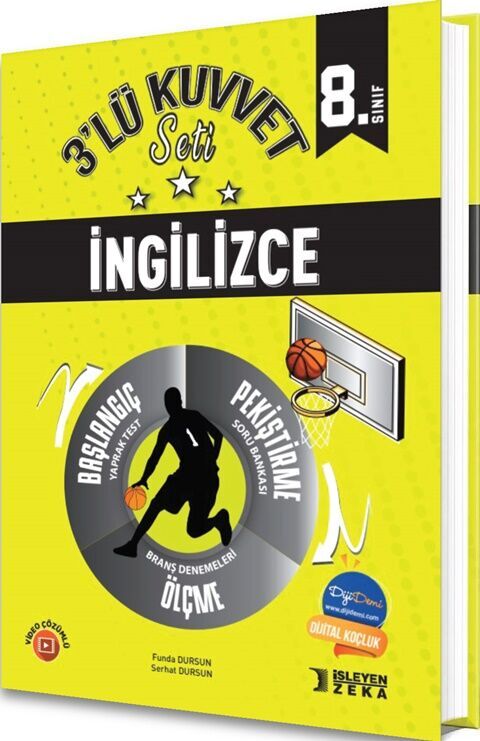 Sunuma katkılarından dolayı
İşleyen Zeka ailesine teşekkürler.
İşleyen Zeka içeriklerine aşağıdaki linkten ulaşabilirsiniz:
https://www.egetolgayaltinay.com/contents/1/5
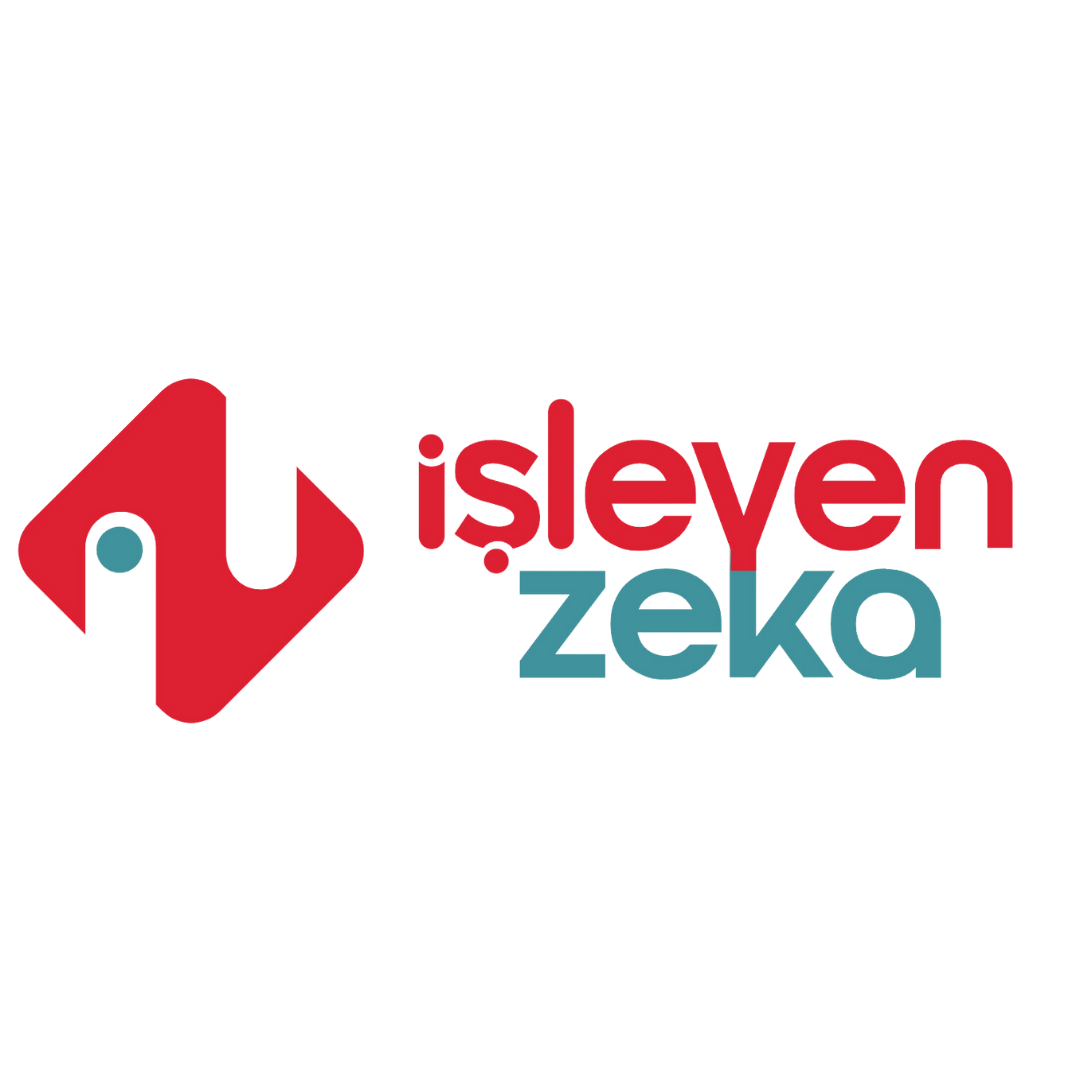 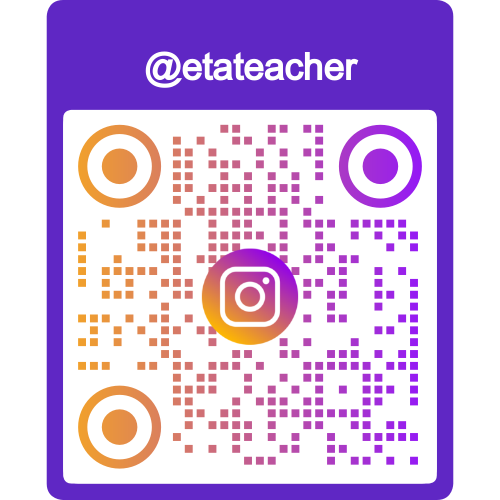 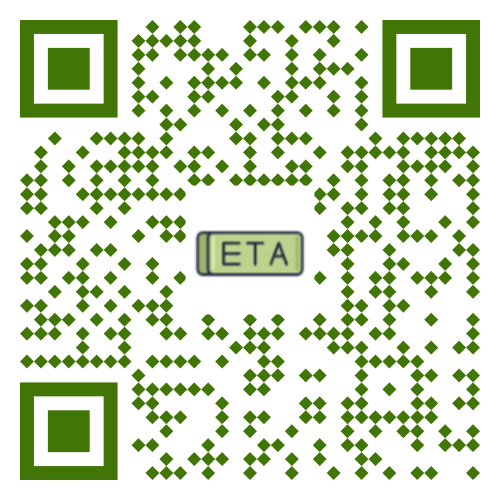 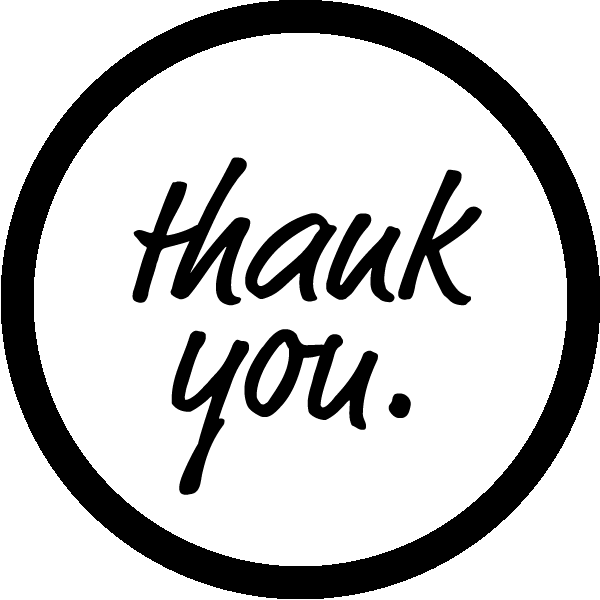 Ege Tolgay Altınay
Akköprü Ortaokulu  Tuşba/VAN
Bu, ve benzeri içerikler için:www.egetolgayaltinay.com adresini ziyaret edebilirsiniz.